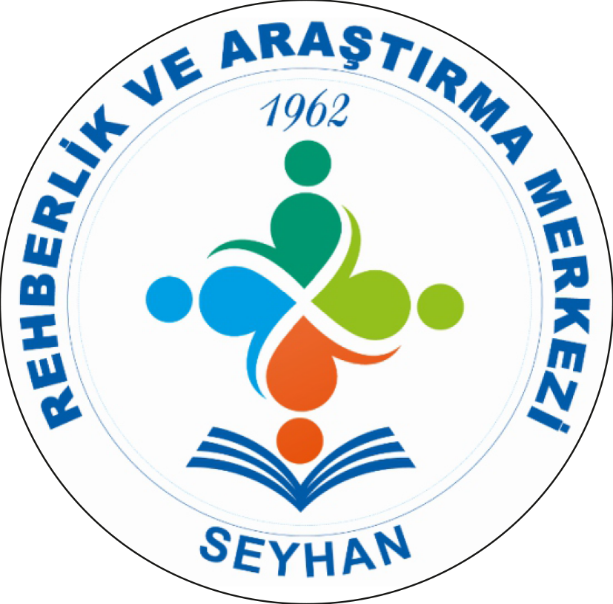 SEYHAN REHBERLİK VE ARAŞTIRMA MERKEZİ



ÖZDİSİPLİN GELİŞTİRME YOLLARI
PDR BÖLÜMÜ
ÖZ DİSİPLİN NEDİR?
Öz disiplin kişinin belirlemiş olduğu hedeflere ulaşabilmesi için davranışlarını ve alışkanlıklarını kontrol altında tutması; hedeflerine odaklanması, izlemesi gereken süreçleri takip ederek hedefe ulaşma sürecindeki psikolojik tutumlarıdır. Kişinin hislerini kontrol etme ve zayıf yönlerini aşma yeteneğidir.
ÖZ DİSİPLİN
Öz disiplin: İnsanı, iyi güzel, doğru ve mantıklı olana yaklaştıran bunun yanı sıra insanın beceri kazanıp, başarılı bir sonuç almasına etki eden ve bu başarı sürecinde içinde eylemlerimizi kendi içimizden kontrol edebilme yeteneğimizdir. 
    Sizin kendi düşünce ve davranışlarınızı kontrol edebilmeniz ekseninde yatar. Bunun sayesinde istediğiniz hedefe ulaşabilirsiniz. Çünkü taşı delen suyun gücü değildir, damlaların sürekliliğidir. Hayatta en çok önem verdiğiniz şeyler için, anın hazzı ve heyecanından fedakârlık yapmaktır. Bir insanın düştüğünde kalkabilmesini sağlayan güçtür.
ÖZ DİSİPLİN
Öncelikle yapılması gereken kendinizi nasıl disipline edeceğinizi bilmenizdir. Hayatta başarılı olma yeteneğimize değinen Aristoteles bir keresinde, “Gençlikte kazanılan iyi alışkanlıklar her şeyi değiştirir.” demişti. Bu iyi alışkanlıklar, doğru davranış geliştirmek ve davranışlarımızı disipline etme yeteneğimizle gelişmektedir.
     Başarılı insanların disiplinden anladıkları tek cümle ile şudur: “Disiplin, kişinin kendi amaçlarına ulaşması için bir yapması gerekenleri planlı olarak yapabilmesidir.”
YETENEK Mİ DİSİPLİN Mİ?
Eskiden bir münazara konusu vardı: Yetenek mi, disiplin mi başarının anahtarıdır? Tabi cevap ikisi de olursa ne ala! Ama bu tartışmalarda münazaracılar sadece tarafı olduğu görüşü ispat ederlerdi. Sonuç ne olurdu biliyor musunuz; hep disiplin kazanırdı.
    Baktığımızda bu konuyu işleyen çok sayıda masal bile var. Bunlardan en bilineni “Kaplumbağa ile Tavşanın Yarışı” öyküsüdür. Hatırlarsınız; tavşan kendisine çok güvendiği ve kaplumbağayı her durumda geride bırakacağına olan özgüveni nedeniyle, yarışta arayı açtıktan sonra, yolda bir ağacın altında uykuya çekiliyor ve uyuyakalıyor. Tabi kaplumbağa yavaş da gitse sonuçta tavşandan daha önce bitiş çizgisini geçip kupayı almayı hak ediyor.
ÖZDİSİPLİN
Hayallerinize dikkat edin, çünkü onlar düşünceye dönüşürler.
     Düşüncelerinize dikkat edin; çünkü onlar davranışa dönüşürler.
     Davranışlarınıza dikkat edin; çünkü onlar alışkanlığa dönüşürler.
      Alışkanlıklarınıza dikkat edin; çünkü onlar kaderiniz olur.
ALIŞKANLIKLAR: ÖZ DİSİPLİNE GÖTÜREN YOL
Öz disiplin nedir, sorusundaki bir başka gizli cevap da doğru alışkanlıklara sahip olmaktır, diyebiliriz. Günlük hayatımızda farkında olmasak da yaşamımızı alışkanlıklarımızla sürdürürüz. Doğru alışkanlıkların kazanılması ve geliştirilmesi de öz disipline bağlıdır. Doğru ve başarı getirmesi muhtemel alışkanlıklarınızın gelişimi için bir başka duygunuzdan yardım almalısınız: Israr etmek. Bir davranışın uygulanmasında ısrar ettikçe, o artık alışkanlığa dönüşür. Hatta daha da ileriye gider, “bağımlılık” yapabilir. Özellikle yıllardır ve hatta on yıllardır edindiğimiz alışkanlıklarımız bu ısrar sayesinde beynimizde sinirsel ağların oluşmasını sağlar. Her tekrar, sinir yapılarında yer alan aksonların içindeki kimyasal sıvının daha da katılaşarak, davranışın artık beynimizde bir “kalıp” oluşturmasına neden olur. Yani otomatik tepkilerimizin veya önyargılarımızın kaynağı olurlar.
ALIŞKANLIKLAR: ÖZ DİSİPLİNE GÖTÜREN YOL
Peki, bu durum iyi midir? Hayır, kalıplar, bizi yaşam içinde önyargıya sürükler ve öz disipline ihtiyaç duymamaya başlarız. Hatta bu durum bizi gelişmeye karşı engeller. Çoğu durumda bizi engellemeye çalışan, tekrarlanan sıradan davranışlardır. Enteresan olan şudur; ilerlememize yardımcı olan şeylerden, tekrarlanmış ve kalıplaşmış iyi alışkanlıklardan daha çok, yaşamımız için kötü alışkanlıklara sahip olma eğilimindeyizdir. 
     İşte burada ÖZDİSİPLİN devreye girerek bizi başarıya götürecek iyi alışkanlıklar edinmemizi sağlar.
Kendinize bir hedef koyduğunuz zaman onu ancak disiplin ve sıkı çalışmayla elde edebilirsiniz.
Tüm başarılı insanların ortak özelliklerinden biri öz disiplindir.Öz disiplin çok temel bir kavramdır. Düşüncelerinizi, duygularınız, davranışlarınızı ve alışkanlıklarınızı kontrol altında tutabilmelisiniz.
     Kendinize önemli bir hedef belirlediğinizde bu hedefi gerçekleştirebilmek için en kritik kavramlardan birinin öz disiplin olduğunu idrak edebilir olmalısınız. Ancak öz disiplin yeni bir kavram değildir. Öz disiplin konusu asırlardır tartışılan, önemli felsefi eserlerde derinlemesine irdelenen, insanlık tarihinin en başarılı insanlarının üzerine kafa yorduğu bir konu.
ÖZDİSİPLİN
Aristotales bu konuda şöyle diyor örneğin:
“Genç yaşta elde edilen iyi alışkanlıklar bir kişinin geleceğini doğrudan etkiler.”
    Bizdeki “Ağaç yaşken eğilir.” sözünü oldukça andıran bu söz, öz disiplin olmadan iyi alışkanlıkların kazanılamayacağını vurgular niteliktedir.
   Öz disiplin hakkında önemli kişilerin söylediği bazı sözleri şöyle sıralayabiliriz:
   “Öz disiplin varsa her şeyi başarmak mümkündür.” (Theodore Roosevelt)
    “Hedef ve başarı arasındaki köprüye öz disiplin adı verilir.” (Jim Rohn)
     “Özgüvenin temelinde eğitim ve öz disiplin vardır.” (Robert Kiyosaki)
ÖZDİSİPLİN
Başarılı insanlar başarının sırrının öz disiplinde ve sıkı çalışmada olduğunu kavramış insanlardır. Bu kişiler kendilerini disipline ederek hedeflerine ulaşmanın mümkün olduğunu iyi bilirler.
  Peki siz neden bu kişilerden biri olmayasınız?
Bunun için işe, öz disiplinin nasıl kazanıldığını öğrenerek başlayabilirsiniz. Yaptığınız eylemlerin, düşünce ve duygularınızın kontrolü tamamen size ait olmalıdır.
Gün içinde pek çok eylemi sırf alışkanlıklarımız nedeniyle yaparız. Doğru alışkanlıklar kazanmak ise ancak disiplin yoluyla olur
ÖZDİSİPLİN ÜZERİNE BİR ARAŞTIRMA
Newyork Üniversitesi psikoloji bölümünde yapılan bir araştırmaya göre ilkokul çocuklarının gelecekteki başarılarında öz disiplin, IQ’dan daha önemli bir role sahip.
Ortalama yaşları 13 olan 140 çocukla yapılan bu araştırma şu şekilde: Eylül ayında okul açılırken çocuklara, öğretmenlere ve velilere bir anket doldurtuluyor. Bu ankette çocuğun öz disiplini konusunda sorular yer alıyor. Çocuğun kurallara uyma yeteneği, düşünmeden hareket edip etmediği, anlık haz için gelecekteki daha büyük avantajları feda edip etmediği gibi konuların araştırıldığı bu anket sonucunda her çocuğa belli bir puan veriliyor.
ÖZDİSİPLİN ÜZERİNE BİR ARAŞTIRMA
Araştırmacılar, 7 aylık süreç sonunda öz disiplini yüksek olan çocukların o eğitim yılındaki başarılarının diğer çocuklara nazaran daha yüksek olduğunu ve çocukların daha iyi liselere kabul edildiğini buluyorlar.
Yapılan ikinci araştırmada yaş ortalaması 13 olan 164 çocuğa okulların açıldığı eylül ayında öz disiplin anketinin yanı sıra bir de IQ testi uygulanıyor. Öz disiplin testinin öğrencilerin akademik başarılarını, IQ testine nazaran daha doğru tahmin edebildiği ortaya çıkıyor. Diğer bir deyişle sadece öz disiplin testi yaparak öğrencilerin ne kadar başarılı olacakları önceden büyük kestirilebiliyor.
Araştırmanın sonunda ise “Amerika’daki öğrencilerin yetersiz öğretmen, sıkıcı ders kitapları, kalabalık sınıflar”a ek olarak öz disiplin yoksunluğundan da başarısız oldukları sonucuna ulaşılmış durumda.
ÖZDİSİPLİN SAĞLAMAK İÇİN
1- Hedef belirlenmelidir. Hedefim ne? Neye ulaşmak istiyorum?
2- Hedefe ulaştıracak davranış alışkanlıkları belirlenmelidir. Hedefime ulaşmak için neler yapmalıyım? Hangi adımları atacağım?
3- Hedefe ulaşılacak zamanın planlanması. Ne kadar sürede hangi noktaya ulaşacağım?
4- Hedefe ulaşmanın tatmin ediciliği içselleştirilmelidir. Ödülüm ne? Neye ulaşacağım? Ulaşınca neler hissedeceğim?
5- Hedefe giden yoldan çıkmaya sebep olacak faktörlerin farkında olunmalı ve onlarla mücadele edilmelidir.
ÖZDİSİPLİN GELİŞTİRME YOLLARI
1- Kendinizi bilin
Başlangıç olarak kendini bilmelisiniz ve kendi analizinizi iyi yapmalısınız. Kendinize yapabileceğinizden fazlasını asla yüklememelisiniz. Bu analizi yaparken, “kim olduğunuz? ”, “ ne yapmak istediğiniz?” ve “kendinize biçtiğiniz değer nedir?” gibi soruları cevaplayıp, kağıda dökebilirsiniz. Bu sorular hakkında daha iyi bilgi sahibi olmanız ve kendinizi daha kolay analiz edebilme yeteneğiniz size gelecek için daha çok kolaylık sağlar. Bulunduğunuz noktayı çok iyi tespit edebilirseniz, kolaylık ve ileriyi görme elinizde olacaktır.  Eğer başarılı bir şekilde bulduğunuz bu veriler ile hesaplamalarınızı iyi yapabilirseniz, sağlam yapı taşlarını ortaya koymuş olur ve gelecek için çalışmalarınıza daha rahat başlayabilirsiniz.
ÖZDİSİPLİN GELİŞTİRME YOLLARI
2- Hedeflerinizi belirleyip, yapmanız gerekenlere başlayın.
    Eğer bir hedefiniz yoksa başarmak içinde motivasyona sahip olmazsınız. Her şey bir hedef belirlemekle başlar. Bunu yapmak düşüncelerinin ve enerjinin amacına odaklanmasını sağlar. Yapmanız gerekenleri yapıyorsanız, başarı yolunda sizi kimse durduramaz. Eğer bu yolda çok sevdiğiniz birçok şeyden tümden vazgeçerek çalışıyorsanız bu sizi mutlu etmeyecektir. Çünkü insan sadece yapmak istediklerini yaparsa mutlu olur. O halde kendi analizinizi yaptıktan sonra, hedeflerinizi doğru ve mutlu olacağınız bir şekilde belirlemek işe yarayabilir. Bu bağlamda mantıklı hedefler koyup, yapmanız gerekenleri yapmalısınız. Bu size kolaylık ve mutluluk sağlayacaktır.
ÖZDİSİPLİN GELİŞTİRME YOLLARI
4-Kötü alışkanlıklardan kurtulup iyi alışkanlıklar edinin.
     Geç kalma, erteleme, üşenme, boş verme ve geciktirme gibi alışkanlıkları yolun başında bırakmalısınız. Sağlıklı, başarıya odaklı, huzurlu ve mutlu yaşamı istemelisiniz. Gereksiz ve size yararı olmayan (hatta yarardan çok zararlı olabilen şeylerde bu kategoride) şeylere Hayır demeyi öğrenmelisiniz. Buraya daha fazla şey de eklenebilir tabi ki. Olumsuz alışkanlıkların yerine planlı çalışma, kitap okuma, spor yapmak gibi olumlu alışkanlıklar edinebilirsiniz. Oluşturduğunuz zincir kırılmamalı. Unutmamalısınız; alışkanlıklar tekrarlandığında kazanılır ve hiç bir iyi alışkanlık kolay kazanılmamaktadır.
ÖZDİSİPLİN GELİŞTİRME YOLLARI
5- Kendinizi pozitif durumda tutun.
    “Önce zevki yaşayıp, keyfim gelince çalışmaya başlarım” diye düşünenler daima yapacakları işi ertelerler. Bunun sonucunda işler birikir ve “zaten yetişmeyecek” düşüncesinin kıskacına yakalanırlar. Aynı durum sürekli "yarın başlarım" diyerek erteleyen insanlarda da yaşanmaktadır.Oysa her dakika ve her an elinden geleni yaparak kendini pozitif olgu içerisinde tutmak başarıdan daha büyüktür. Haz ertelenip başarıldıkça pozitiflikte artacaktır. Kolay bir olgu değil bu ama çığ küçük kar tanelerinin bir araya gelmesiyle oluşmaktadır.
ÖZDİSİPLİN GELİŞTİRME YOLLARI
6- Replik ve sloganın gücünü kullanarak Öz Disipline de sadakat edin.Replik tekrar tekrar yapılan harekete denir. Aynı şekilde sloganında beyinde tetiklediği bir bölge vardır. Beyin tetikleyici sloganı alır almaz belirli duygulara ve düşüncelere odaklanır.Örneğin birkaç slogan!-Başarabilirim, üşenme, erteleme ve vazgeçme, - Şimdi değil de ne zaman? , -Şampiyonlar 7 kere düşer 8 kere kalkarHer gün kendini pozitif bir şeylerle besleyen birisi ileride otomatik olarak pozitif yapıya kayacaktır.Bunu yaparken sadakatte önemlidir. Saat 5 de kalkacaksanız, alarmı saat 6 ya kurmamalısınız veya alarmı 5 dakika daha erteleyenlerden olmamalısınız. İsteğiniz için uyguladığınız plana ve kurallara sadık kalmalısınız.
ÖZDİSİPLİN GELİŞTİRME YOLLARI
6- Önce çalışın, sonra isteyin ve bu süreçte kendinizi bir işi başarmaya zorunlu görün.
       Genellikle insanlar motivasyonun; çalışma isteğine sahip olmadan önce olması gereken bir şey olduğunu düşünür ancak günlük yaşamda bu mümkün değildir. Beklersiniz, beklersiniz ve bir türlü ilham gelmez. Harekete geçmek için yelkenleri uçuracak sihirli rüzgârları haftalarca beklersiniz. Bu sırada ertelemek için size “mantıklı (!)” gibi gelen yüzlerce mazeret bulursunuz. Beklediğiniz rüzgâr asla gelmez. Öz disiplin sahibi insanlar harekete geçmek için beklemezler. Onlar rüzgâr yoksa “küreklere” asılmasını bilirler. Ve yine bilirler ki küreklere asılınca “rüzgar yine gelecektir”.
ÖZDİSİPLİN GELİŞTİRME YOLLARI
7- Kendinizle bir öz disiplin anlaşması yapabilirsiniz.
- Erken yatıp ve erken kalkacağım ve Düzenli olacağım. 
- Günlük, Haftalık, Aylık Planlar yapıp bunlara uyacağım. 
- Vizyon belirleyeceğim.(6 ay sonra, gelecekte nerede olacağım?) 
- Başarısızlığımı; başarıya ulaşmak için vasıta sayacağım. 
- Başardıkça kendimi daha da geliştireceğim ve asla şımarmayacağım. 
- Televizyon izlemeyeceğim.
- Sosyal medyaya gerekli zamanı ayıracağım.
- Kitap okuyacağım. 
- Pozitif düşünüp negatif insanlardan uzak duracağım. 
- Asla pes etmeyeceğim. vb.
ÖZDİSİPLİN GELİŞTİRME YOLLARI
8- Sonuca Odaklanın.
Yapmak istemediğiniz her işin sonucuna odaklanın.Düşünün; yaptığınız o işi tamamladığınızda, kendinizi ne kadar mutlu, neşeli, coşkulu ve tatmin hissedeceksiniz?
ÖZDİSİPLİN GELİŞTİRME YOLLARI
9-KİŞİSEL OLARAK ORGANİZE OLUN!
Öz disiplin nedir sorusunun en önemli yanıtı da kişisel organizasyonda yatmaktadır. Öz disiplinli olmak ve hedeflerimize ulaşmak için günlük yaşamınızı ve hayatınızı organize etmelisiniz. Organizasyon, yalnızca iş yaşamında değil, kişisel yaşamda da kazanılması gereken bir beceridir.
Organize olmuş bir yaşam, disiplinli bir yaşamdır. Düzen ve intizam disiplinin başat etkilerinden biridir. Düzgün giyinmek, odamızı temiz ve eşyaları düzgün tutmak. Hatta en görünmeyen noktada bile düzgün eşyaları düzgünce yerleştirmek; hepsi organizasyon yeteneğimize bağlıdır.
Hollywood aksiyon filmlerinde başrol oyuncusunun en kötü şartlarda bile iki alışkanlığı yansıttığını görürüz: Biri, sakal tıraşı olduğudur ki, en zor şartlarda (Harrison Ford da bu açıkça görülür.) bile bu yapılır. Hatta Kovboy filmlerindeki sahnelerde, arkadan gelen düşman tıraş aynasından fark edilir. Diğeri ise özellikle macera türlerinde başrol oyuncusu günlük yazdığı bir defteri vardır ve buraya notlarını alır.
Dağınık, pejmürde ve plansız bir yaşam disiplinli olmamızı engeller. En disiplinsiz insanlar depresiflerdir. Bu insanların evlerine bakın! Her eşya bir taraftadır. Düzen ve sistem yoktur. Konulan bir eşya konulduğu yerde asla bulunamaz. Çekmeceler karmakarışıktır. (Üniversite öğrenci evlerinin dağınık olmasının nedeni de sınav depresyonudur. Evin veya odanın en dağınık zamanları sınav zamanlarıdır.)
ÖZDİSİPLİN GELİŞTİRME YOLLARI
10-ZAMANINIZI YÖNETİN!
      Şu kısa yaşam, eğer işlenebilirse, uzun bir yaşamın tohumlarını taşır. Tıpkı genişleyen evren gibi, bize verilen zaman olgusu da, onu iyi işlediğimiz takdirde, içine büyük ama çok büyük amaçları sığdıracak kadar genişleyebilir. Önemli olan, genişleme yeteneği olan bu zaman torbasına neleri koyabileceğimizdir. Öncelikler, önemliler, vazgeçilmezler, sevgililer, aileyle vakit geçirmeler vb. daha neler, neler. Yani hedeflerimize ulaşmamıza yardımcı olacak etkinliklere her zaman bir yer vardır.
ÖZDİSİPLİN GELİŞTİRME YOLLARI
11-VAZGEÇMEYİN, ISRAR EDİN!
      Öz disiplin nedir sorusunun belki de en önemli cümlesi budur: ISRAR ETMEK! Hiçbir öz disiplin, onda ısrar etmedikçe ve istikrarlı bir şekilde sürdürülemedikçe kazanılamaz. Lüzumsuz şeylerde gösterdiğimiz ısrarı neden burada göstermeyelim? Başarılı insanların belki de tutundukları en önemli dal amaçtan dönmemek, vazgeçmemek ve ısrar etmektir. Edison, 1000 kez yanılmasına rağmen, ampulü icat etmede ısrar etmeseydi ve “Benden bu kadar!” deyip pes etseydi, şimdi ne olurdu halimiz! Israr alışkanlığı olmadan, öz disiplin becerisi kazanmak büyük ölçüde imkansızdır.
ÖZDİSİPLİN GELİŞTİRME YOLLARI
12- Düzenli ve Sağlıklı Beslenin
    Bilimsel araştırmalar düşük kan şekerinin insanı halsiz yaptığını ortaya koymuştur. Açken konsantre olmakta zorlanırsınız ve beyniniz olması gerektiği gibi çalışmaz. Açlık sizi hem verimsiz hem gergin hem de karamsar yapar. Bu da yapmanız gereken işlere ve sorumluluklarınıza olumsuz yansır. Diğer bir ifadeyle açken kendinizi kontrol etmekte zorlanırsınız. Bu nedenle düzenli olarak bir şeyler atıştırmaya dikkat edin. Uzmanların dediği gibi sık sık ama az az yemek bu konuda ideal olanıdır. Tabii abur cubur yerine sağlıklı şeyler yemeye özen göstermelisiniz. Düzenli yemek yemek hem kan şekeri seviyesinizi düzene sokar hem de konsantre olarak karar mekanizmanızın kontrolüne geçmenizi sağlar.
ÖZDİSİPLİN GELİŞTİRME YOLLARI
13. Düzenli ve Yeterli Uyuyun
Uyku ve öz disiplin birbiriyle doğrudan ilişkilidir. Konsantre olup verimli bir şekilde çalışabilmek için yeterli ve kaliteli uyumak büyük önem arz eder. Yeterli uyunmadığında bu ruh durumuna, odaklanmaya, yargı yeteneğine, beslenmeye ve genel sağlığa olumsuz etki eder.
Araştırmalar düzenli uykudan yoksun insanların daha çabuk hastalandığını, kronik uyku bozukluğunun bağışıklık sistemini olumsuz etkilediğini ortaya koyuyor. Bu bakımdan günde en az 8 saat uyumak şart.
ÖZDİSİPLİN GELİŞTİRME YOLLARI
14. Sporu İhmal Etmeyin
   Egzersiz yapmak damarlarınızdaki kan akışını hızlandırır, hücrelerin daha çok oksijen almasını sağlar. Bu da bağışıklık sisteminizin çok isteyeceği bir şeydir.
    Hayatınıza sporu dahil etmek istiyorsanız bunu yavaş yavaş yapmalısınız. Örneğin her sabah 10 dakikalık bir yürüyüşle işe başlayabilirsiniz. Daha sonra bunu 20 dakikaya, 30 dakikaya çıkarabilir; yürüyüşü koşuya çevirebilirsiniz. Eğer bu sistematiği oturtursanız spordan, egzersizden, koşudan bir ömür vazgeçemezsiniz.
ÖZDİSİPLİN GELİŞTİRME YOLLARI
15. Pes Etmeyin
Elbette disiplin ve sabır aynı cümle içinde kullanmaya son derece müsait iki kavram. Sabırlı ve ısrarlı olmak, başarısız olduğunuzda bile ayağa tekrar kalkmanızı sağlar. Sebat etmediğiniz sürece öz disiplin kazanmak mümkün değildir.
Çünkü hedefe ulaşmak zor bir iştir. Demoralize olmaksa bir o kadar kolaydır. Israr etmek yerine pes etmeye daha eğilimliyizdir genelde. Ancak şunu asla unutmamak gerekir: Dünyanın en başarılı insanları da onlarca, yüzlerce, binlerce kez başarısız olmuştur. Başarısızlık başarıya giden yoldaki kaldırım taşları gibidir.
Pes etme huyundan vazgeçmek için de bir şeyi neden istediğinizi açıkça bilmeniz gerekir. Gerekçeleriniz yeterince güçlü ve inandırıcı değilse, çabucak vazgeçmek maalesef mümkün olabilir.
ÖZDİSİPLİN GELİŞTİRME YOLLARI
16- Öz disiplinin meyvelerini toplayın.
   Evet, ödüllerinizi almanız gerekli.  Öz disiplin konusunda adım attığınız başarılı olduğunuz alanda meyvelerinizi toplayın.  “Kişisel küçük zaferler” kazanmaya başladıkça, öz güveniniz artacak ve öz disipline destek olan cesaret daha doğal olarak sizde yer edecek.
ÖZDİSİPLİN GELİŞTİRME YOLLARI
17-  Artık Başarı ve Mutlu Olma Vakti, provokatörlerden ve negatif ortamlardan uzak durun.
   Mutluluk için bir çok adımı geride bırakıp, uzun bir yol kat ettikten sonra hedefinize giden yoldan çıkmaya sebep olacak faktörlerin farkında olmalısınız ve onlarla mücadele etmelisiniz.Öz disiplin konusunda sıkıntı yaşayabilirsiniz, üzülmeyin. Bu kendiliğinden geliştirilebilir bir olgudur. Örneğin erken kalkamayan biriyseniz belirli bir süre kendinizi erken kalkmaya alıştırmak için denemeler yapar ve kendinizi geliştirirsiniz. Sonucunda erken kalkmaya alışırsınız.
ÖZDİSİPLİN GELİŞTİRME YOLLARI
Geliştirdiğiniz bu güçlü öz disiplin size neler sağlayacaktır. 
- Düşüncelerinize emredebilecek ve zihninizin patronu olacaksınız.
- Olumlu ve olumsuz alışkanlıklarınızı yönlendirebilecek, böylece istediğiniz konu üzerine konsantrasyonunuzu arttırabileceksiniz. 
- Hedeflediklerinizi ve hayal ettiklerinizi yaşama geçirerek iç huzuru ve öz güveni yakalayabileceksiniz.
- Dış etkenlerin üzerinizdeki negatif etkilerini azaltabileceksiniz.
- Kişisel ve ruhsal gelişiminizi izleyip, gerçekleştirebileceksiniz. 
- Günlük hayatınızı kontrol edebilip, istemediğiniz alışkanlık ve davranışları terk edebileceksiniz.
- Tembellikten yakanızı kurtararak daha istekli, daha çalışkan bir ruh yapısına kavuşabileceksiniz. Bunlar sadece dağın görünen yüzü.
TEŞEKKÜRLER